POS 3”
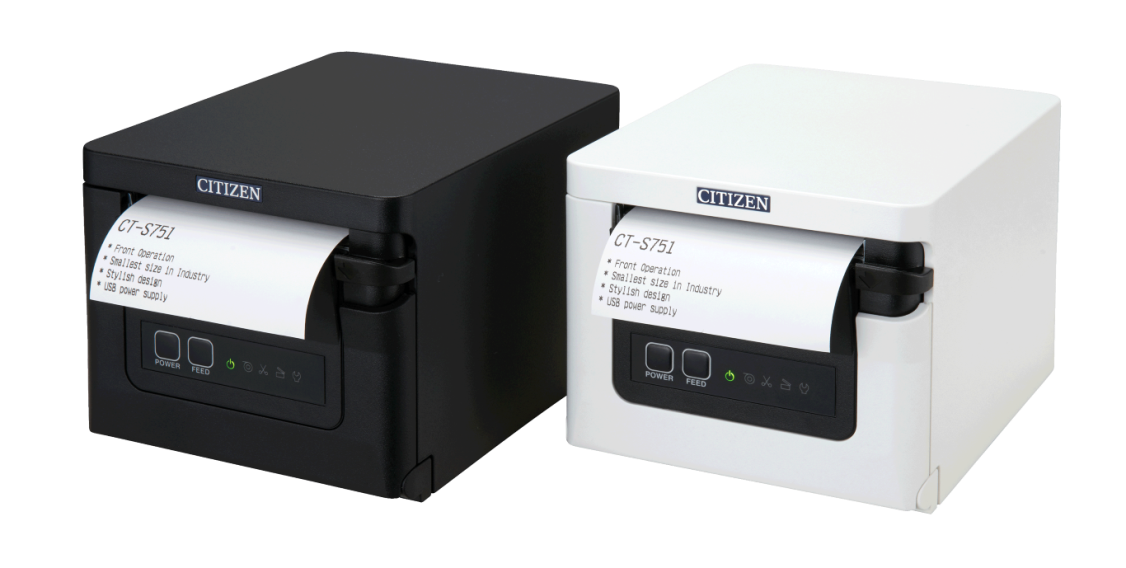 THE ALL-NEW ULTRAFAST  
CT-S751
Front loading / exit POS printer with 
ergonomic under-counter installation
Flexible connectivity with a stylish, compact & functional design
[Speaker Notes: Update the headline]
CT-S751  FRONT EXIT / LOADING 3” POS PRINTER
Verticals & Markets
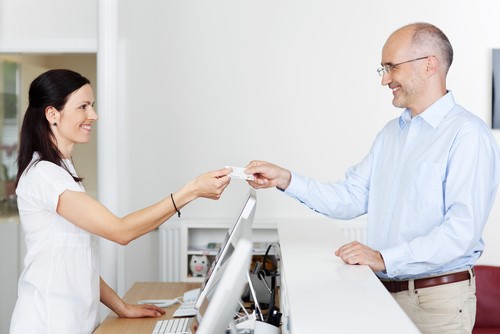 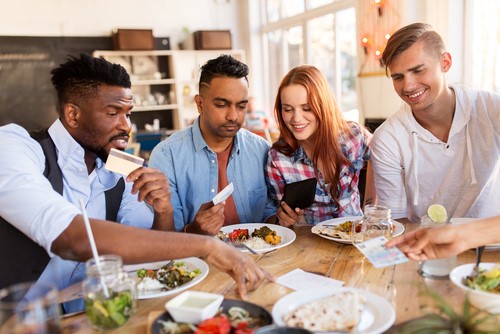 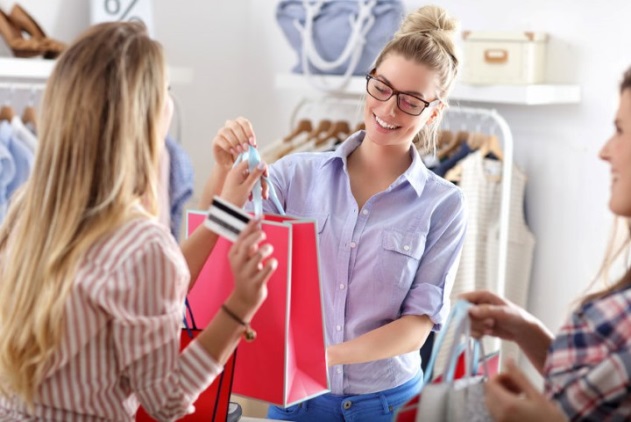 RETAIL
HOSPITALITY
HEALTHCARE
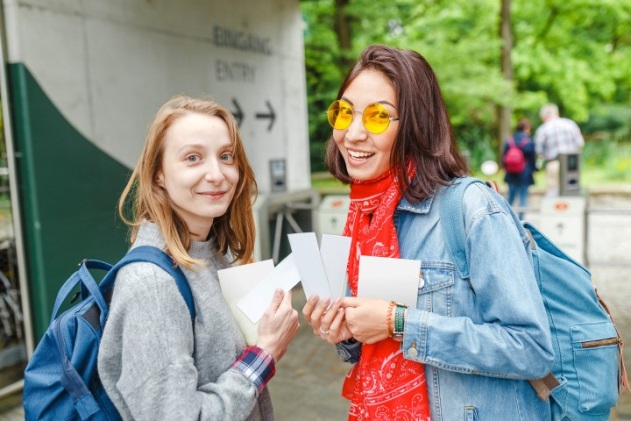 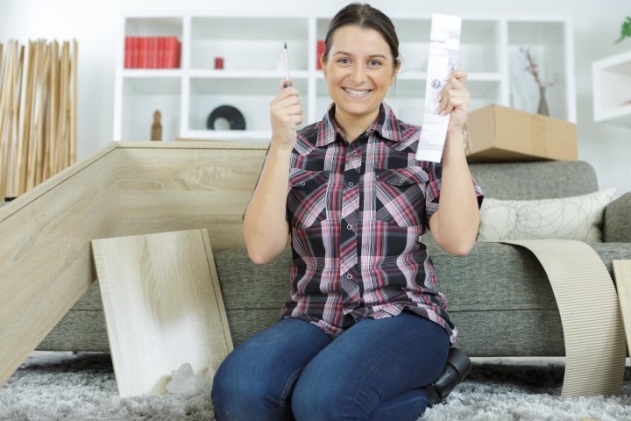 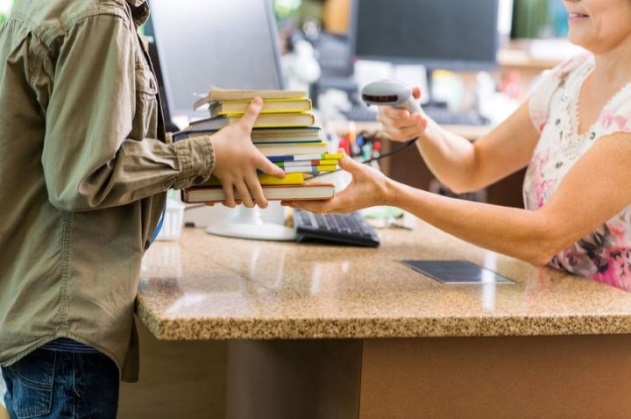 TICKETING
LIBRARIES
LOTTERY / GAMING
[Speaker Notes: Refer to pic file]
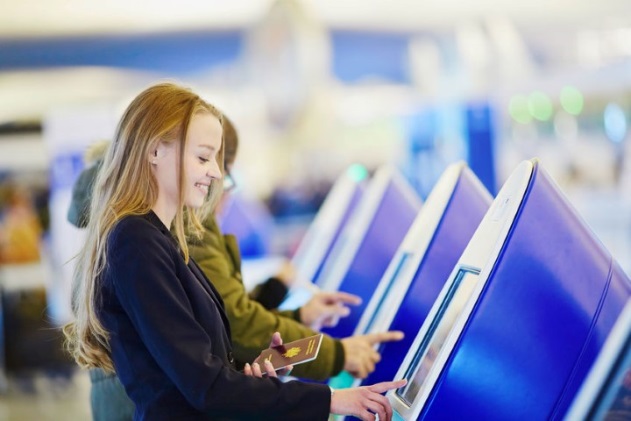 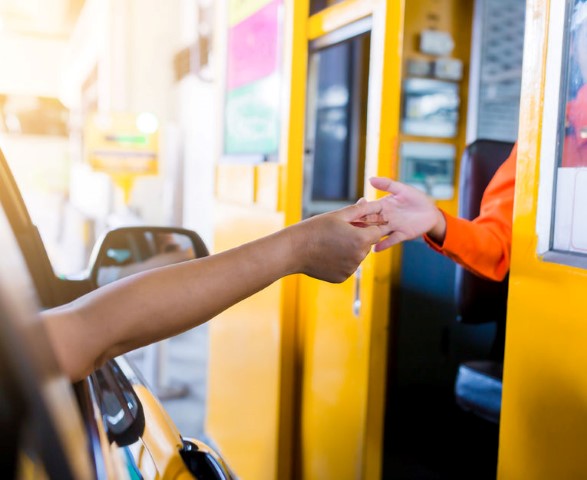 TOLL ROADS
KIOSK
CT-S751
FRONT EXIT / LOADING
3” POS PRINTER
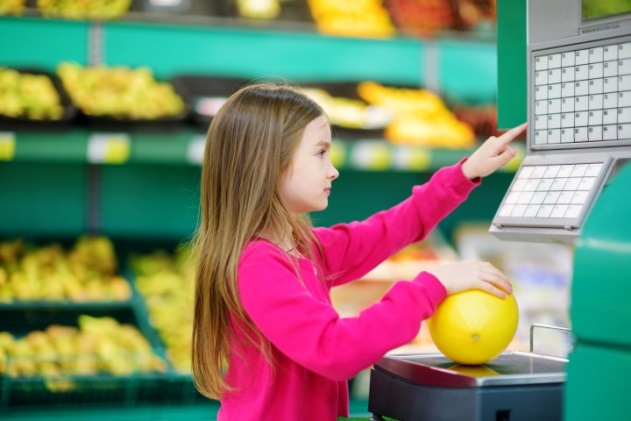 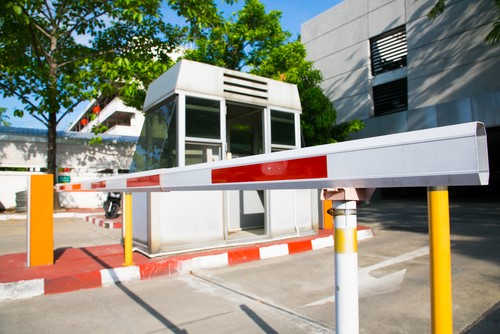 VERTICALS & MARKETS
WEIGHT SCALE
PARKING
[Speaker Notes: Refer to pic file]
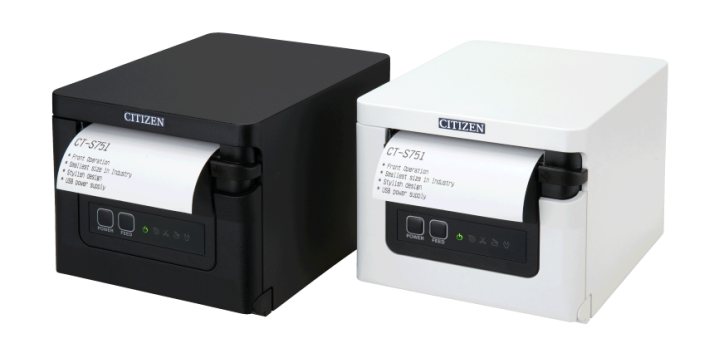 CT-S751

KEY BENEFITS
FRONT LOADING EXIT
STYLISH, COMPACT & FUNCTIONAL
Made for tight spaces without compromising speed or design, under-counter mounting*
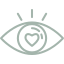 FULL HARDWARE & SOFTWARE CONNECTIVITY
Multiple Interfaces and ESC/POS™® Drivers and/or SDKs Windows, iOS, Android, Linux and more
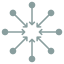 GREAT VALUE, OUTSTANDING PERFORMANCE & SLEEK DESIGN
Ideal for users who value modern aesthetics from retail to healthcare
POS DIRECT THERMAL WITH
SUPERIOR QUALITY & SPEED 
Prints in 203 dpi with a 350 mm/s print speed
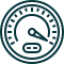 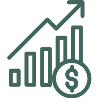 *Optional
[Speaker Notes: - Standard interface is USB
- Optional interfaces are also available: Serial, Ethernet, Bluetooth and WiFi]
CT-S751  FRONT LOADING / EXIT 3” POS PRINTER
Highlights & Features
Compact & sleek case with front exit
Made to fit in tight spaces, same height as a cash drawer
User friendly 
ergonomic front loading
Quick and easy media loading 
3-inch media: up to 80mm
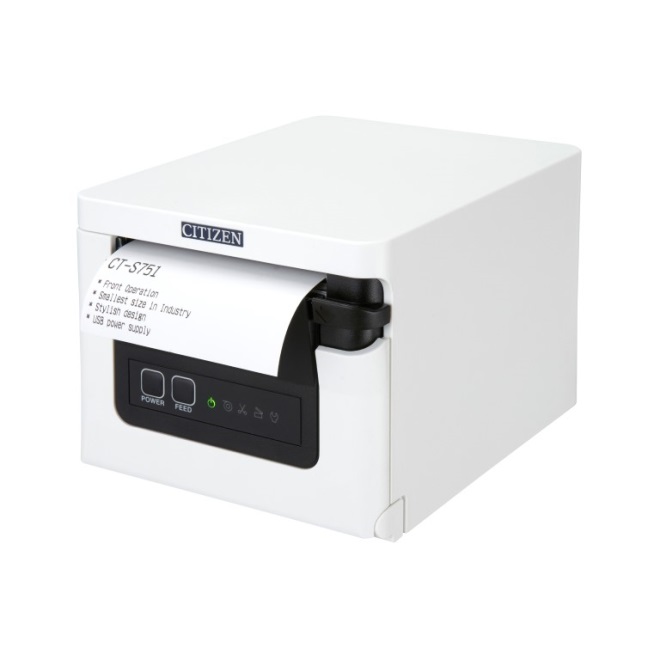 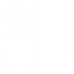 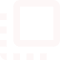 mPOS ready with USB charging 
SDKs for iOS, Android and Windows Mobile
Case available in
Black or White Colours to fit various types of environments
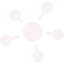 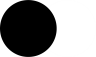 Functional & stylish design with speed in mind
Fast print speed out 350mm/s. Full and partial cutting with paper saving
Total Connectivity
USB as standard. Opt. Serial, Ethernet, Bluetooth and WiFi
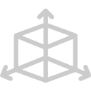 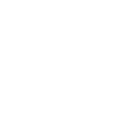 [Speaker Notes: Greyscale: yes, 16 shades of grey]
CT-S751
HIGHLIGHTS &
FEATURES
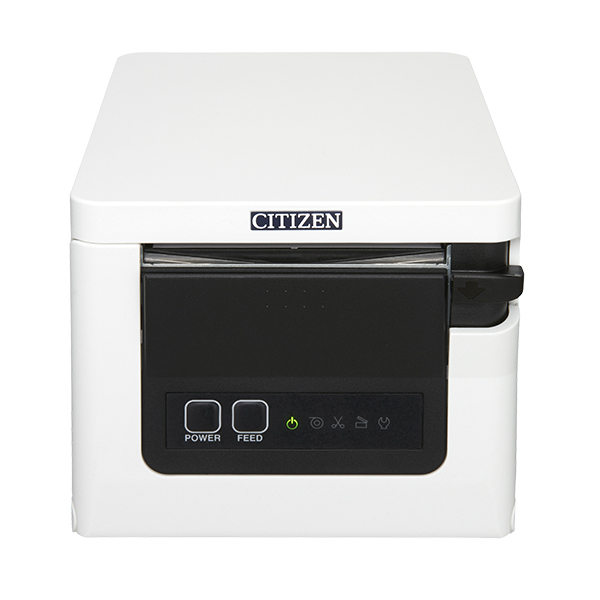 The perfect match for modern POS  Sophisticated design to meet aesthetics, fits well under POS systems with a flexible screen
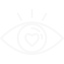 Front exit design
Front loading / exit make it ideal for hospitality, as it's harder to spill drinks/food into the printer
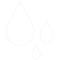 Serve up to 1,000,000 customers
A 200 km printer and head warranty 
(Average receipts length 20 cm)
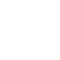 [Speaker Notes: Update 1st icon]
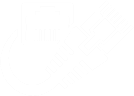 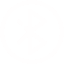 CT-S751
mPOS READY
MOBILE CONNECTIVITY
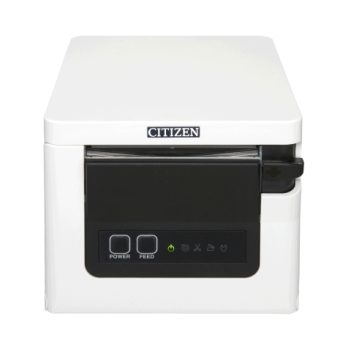 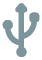 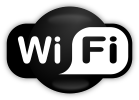 The CT-S751 is made to fulfill your mPOS printing requirements, featuring:
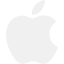 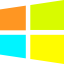 Multiple interfaces
Mobile but also stationary printers
iOS, Android and Windows Mobile 
SDKs and other toolkits
Easy set-up, simple to use solutions
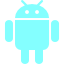 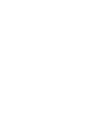 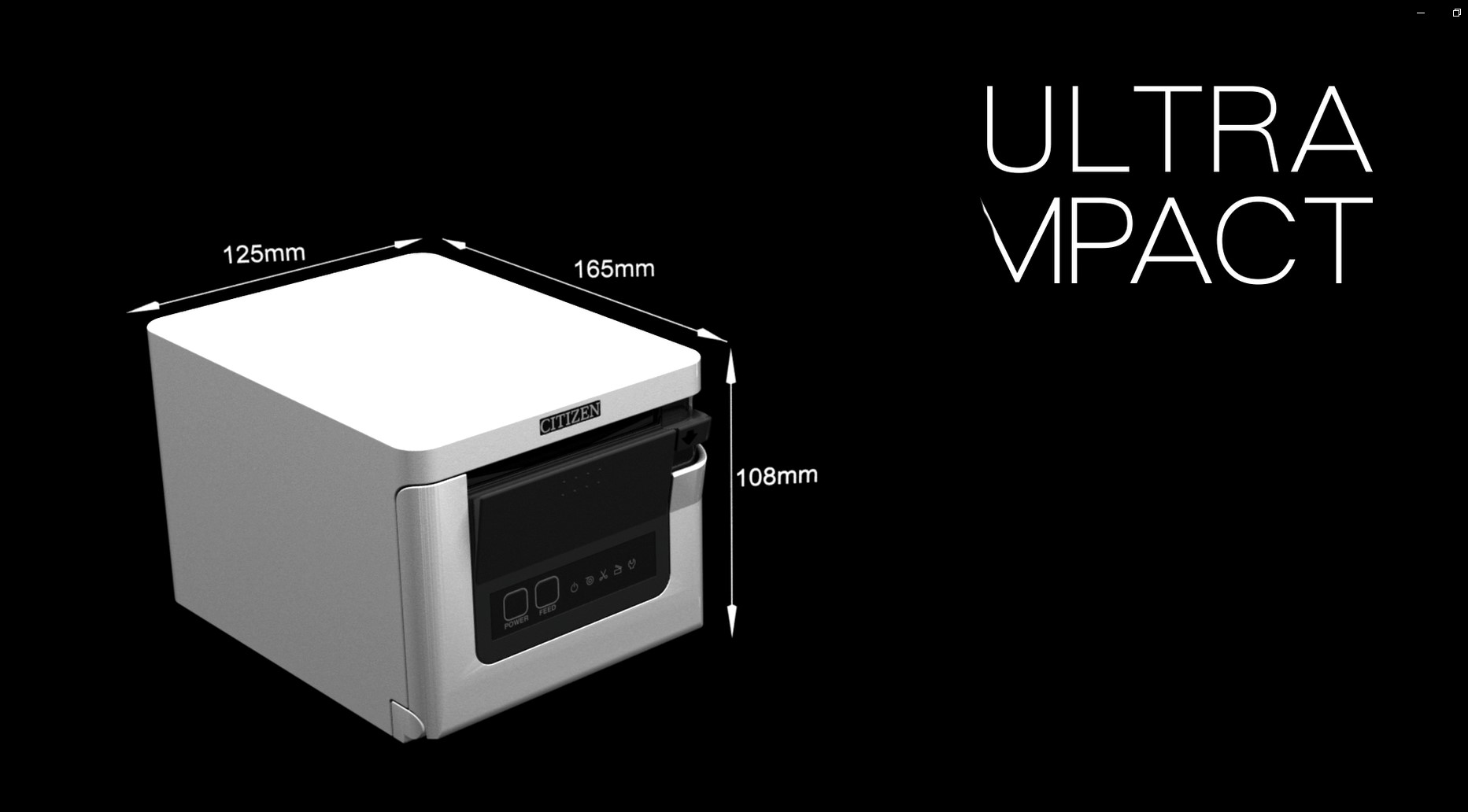 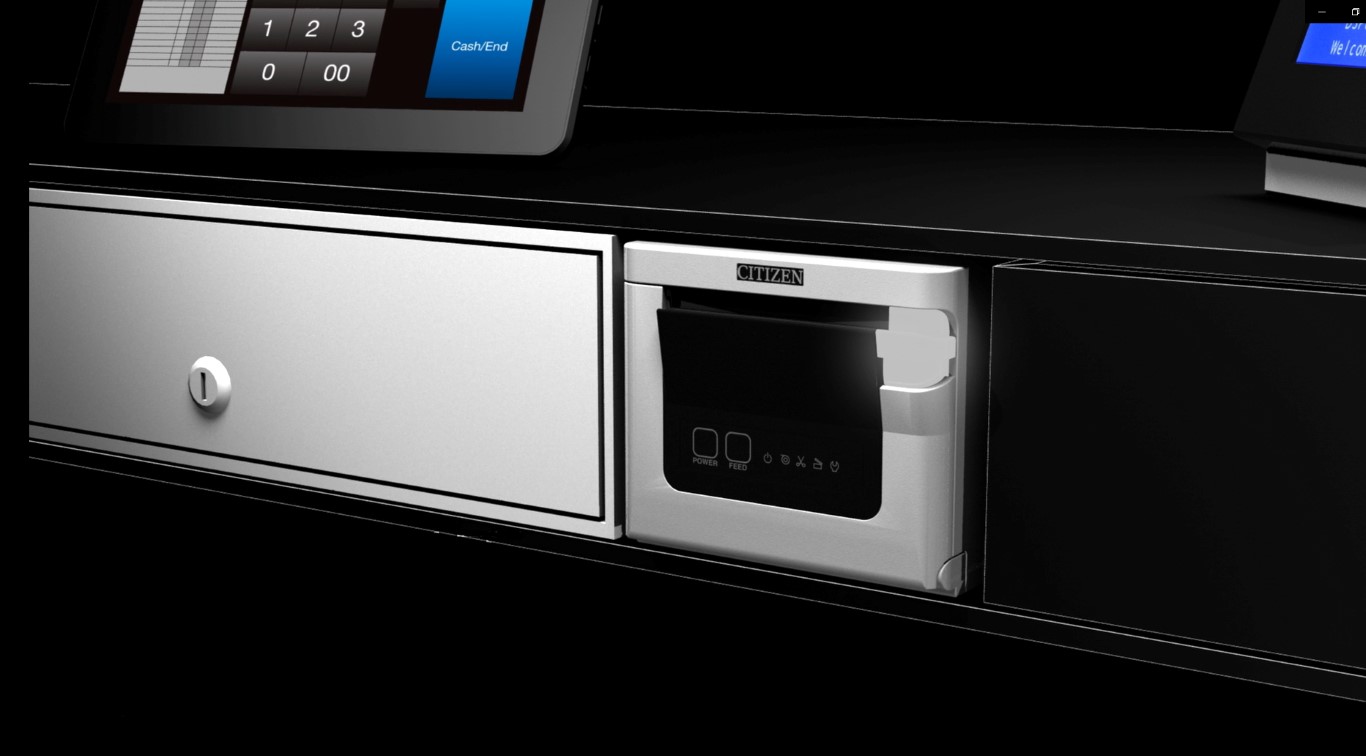 CT-S751
ULTRA
COMPACT
Perfect match between high performance and functional design.
Thanks to its front exit and front loading is the CT-S751 is made to fit into tight spaces without compromising speed, while featuring a modern high-end design.
[Speaker Notes: A lot of retail shops especially the ones that are high-end are focusing on design today and want to have clean desks, for this reason they try to minimize the POS system , the only larger POS equipment is in this case would be the printer and the cash drawer which both can be hided offering complying with clean easthetics and work area / countertop.]
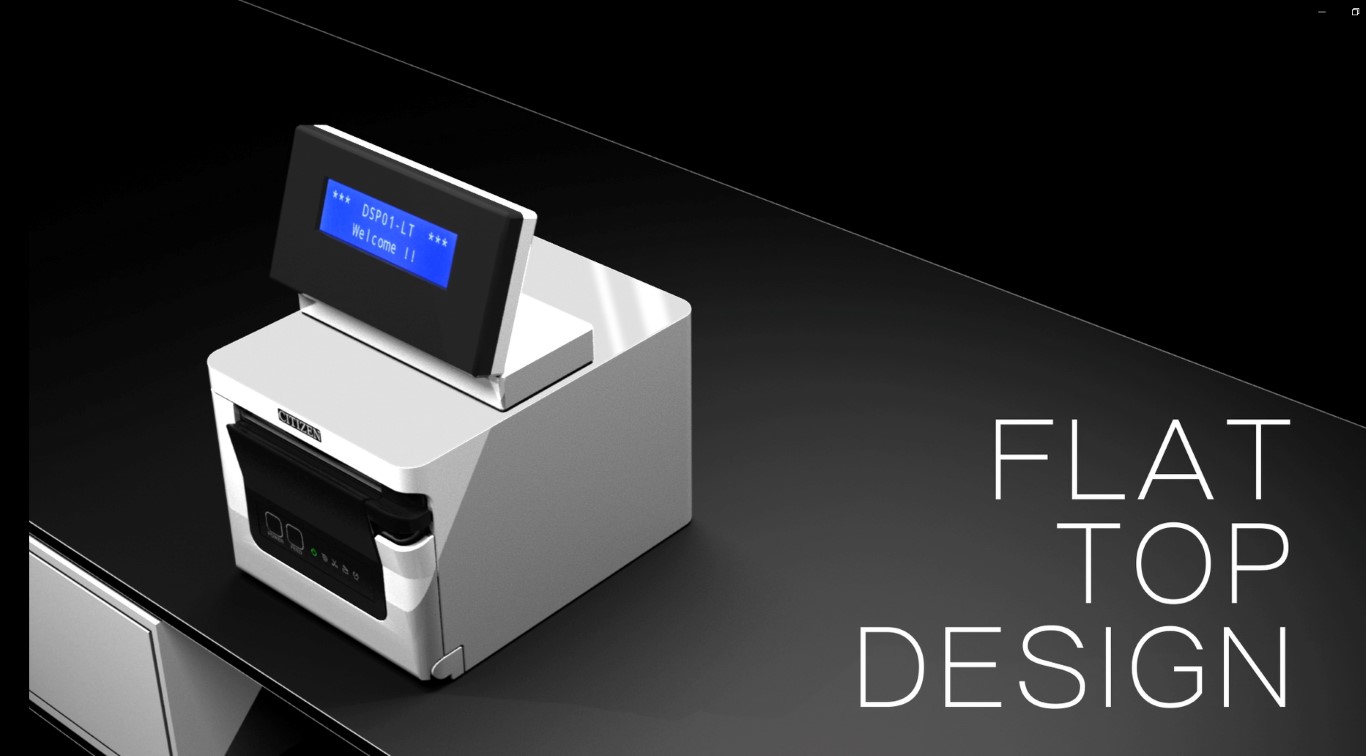 CT-S751
FLAT-TOP 
DESIGN
Stylish case made to fit design oriented mPOS systems
Thanks to its compact size the 
CT-S751 fit well with flexible screen or minimalistic POS systems
[Speaker Notes: A lot of retail shops especially the ones that are high-end are focusing on design today and want to have clean desks, for this reason they try to minimize the POS system
CT-S751 minimalistic mPOS solutions which are operated from a tablet]
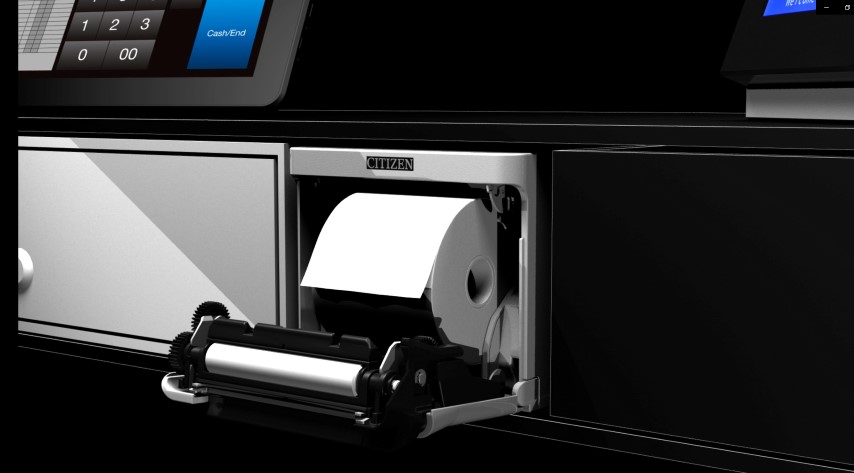 CT-S751
ERGONOMIC
FRONT LOADING
Fitting tight spaces with the same height of  a cash drawer
The CT-S751 can be placed under the desk or counter due to its  small footprint while still being ergonomic friendly during operation and media change.
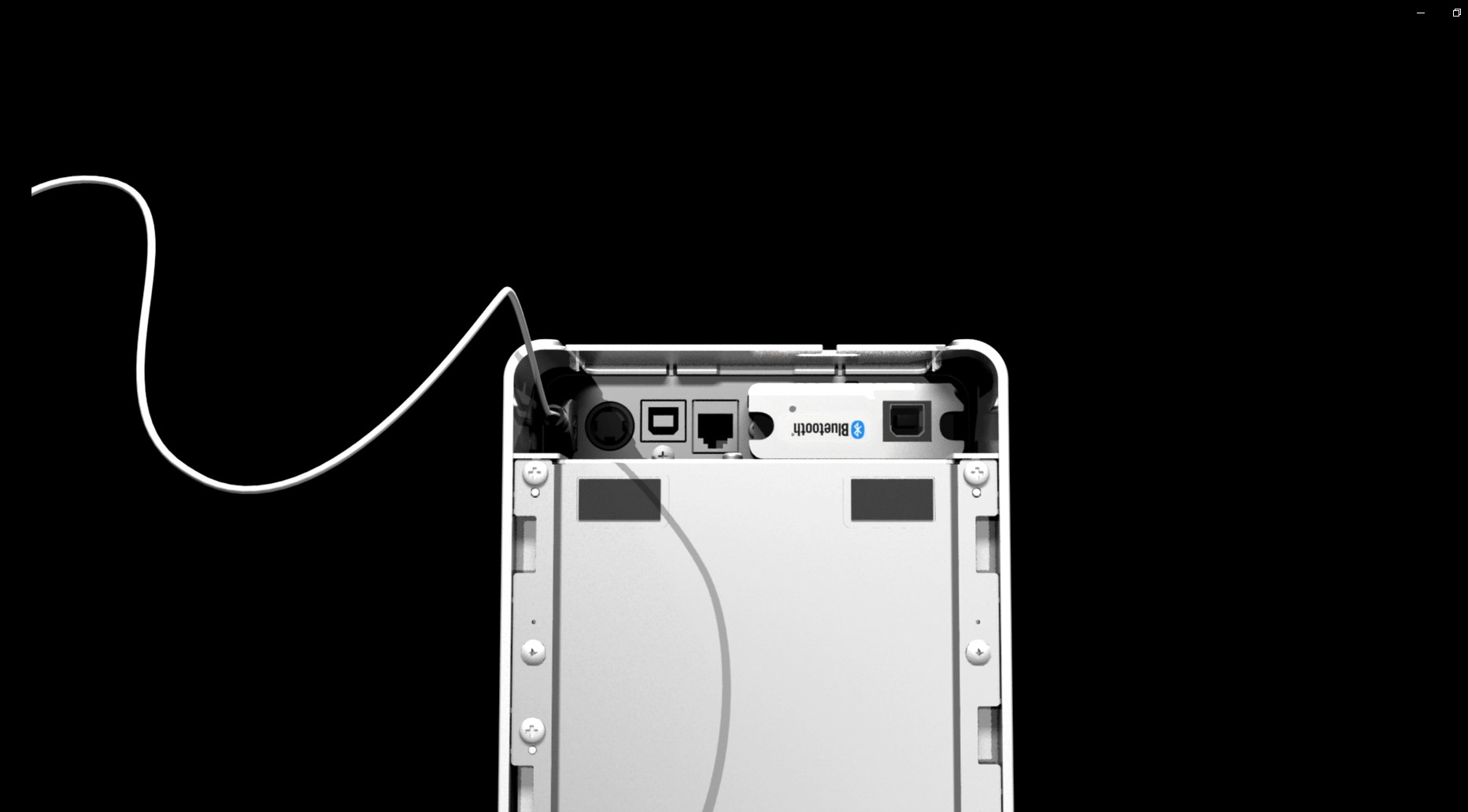 CT-S751
USB 
CHARGING
USB port can be used to charge tablet devices like an iPad or Android tablet or phone.

Power delivery: 2.1 Amps
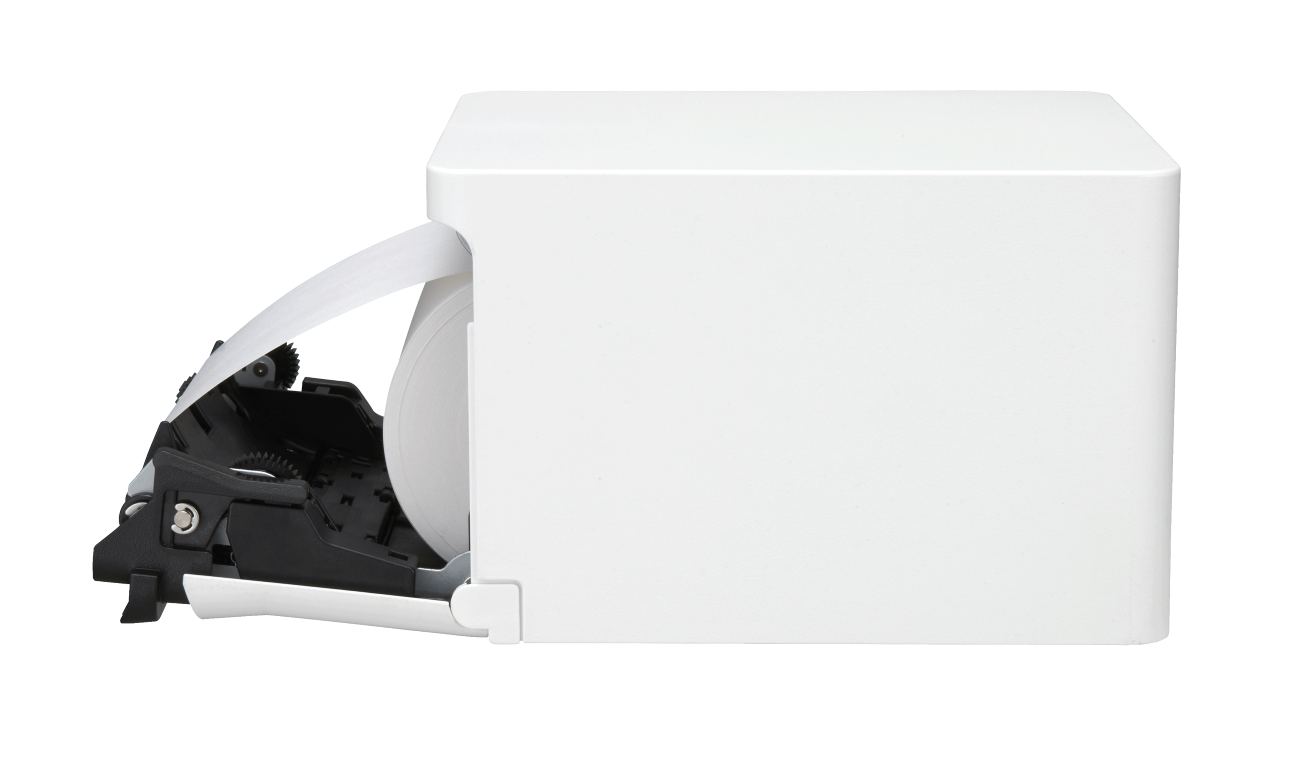 CT-S751
UNDER COUNTER
MOUNTING*
*Optional Accessory
The printer can be securely mounted under the counter with an optional fixture/ bracket.
CT-S751
INTERFACES
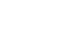 Total Connectivity: USB as standard. 
Optional Serial, Ethernet, Bluetooth and WiFi
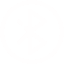 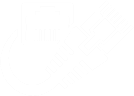 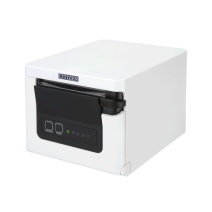 USB
USB 2.0, full speed
WiFi
802.11a, b, g, n
Serial RS232C 
1,200 to 115,200 baud
Bluetooth
3.0 + EDR, SPP, iAP
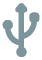 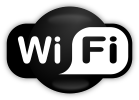 Ethernet (LAN)
100Base-TX or 10Base-TX
WH
BK
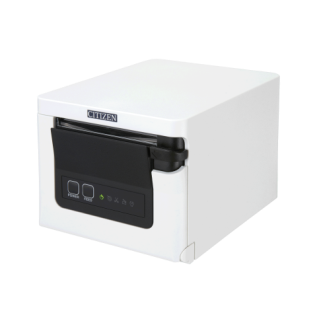 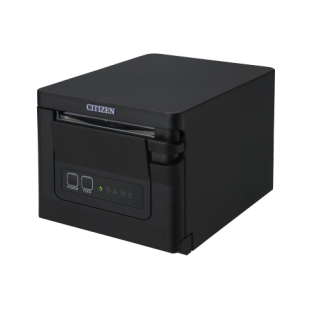 CT-S751
CASE COLOURS
PURE WHITE

Perfect for high end, retail
healthcare, hospitals, clinics & private practices,
BLACK

Perfect for challenging environments like hospitality or supermarkets
Design to be perform and withstand daily use in a variety of environments
[Speaker Notes: The front loading and front exit aspect is also ideal within hospitality, as it's harder to spill drinks/food into the printer]
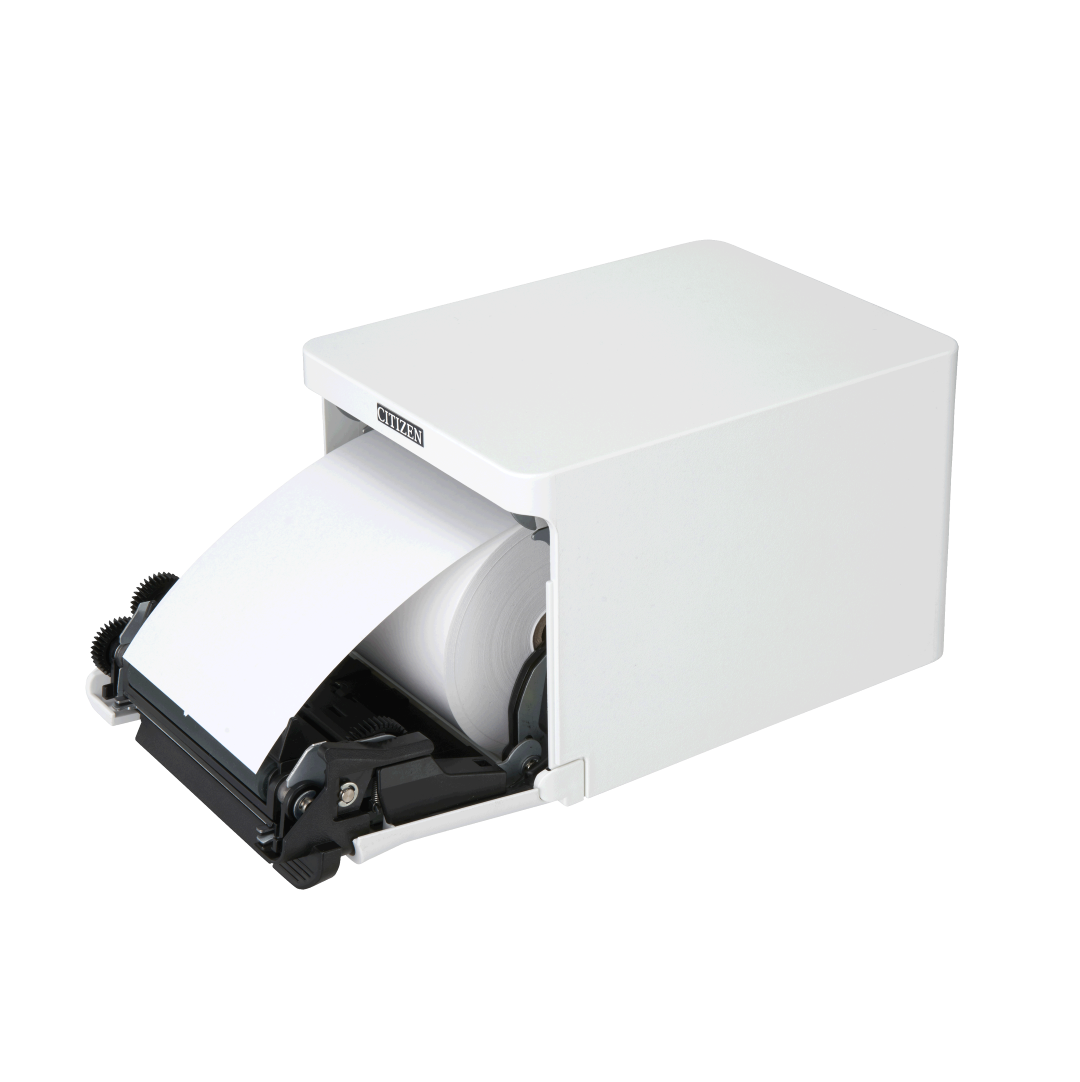 CL-S751
MEDIA
PAPER
Internal media rolls up 83mm diameter
Front loading via drop-down front cover
Paper width: 80mm +0.5 -1.0mm Paper width: 58mm +0.5 -1.0mm using included 2” media adapter
Media thickness 53 – 85 micron0.0021 – 0.0033 inches
16
CT-S751
OPERATING
SYSTEMS
Linux CUPS
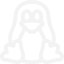 Windows 7, 10, Server 2008R2, 2012, 2016, 2019
iOS
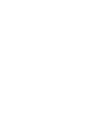 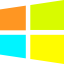 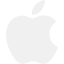 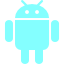 Android
macOS
® Zebra, ZPL2, Eltron, EPL2 are registered trademarks of ZIH Corp.   Datamax, Prodigy Plus are trademarks of Honeywell International Inc
[Speaker Notes: Add  Logos]
CT-S751  FRONT EXIT / LOADING 3” POS PRINTER
Specific Applications
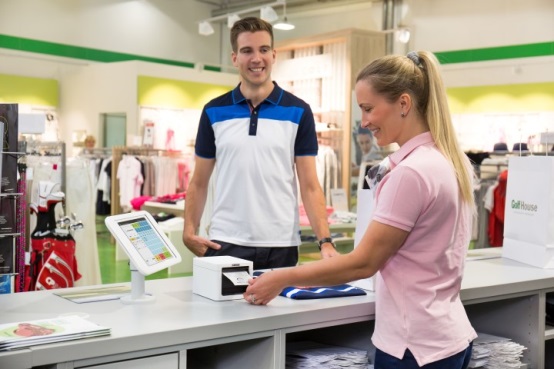 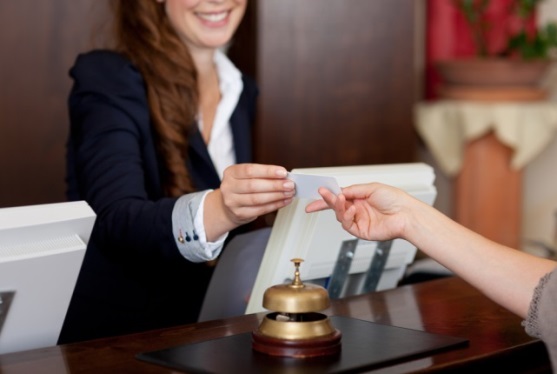 COUPONS,VOUCHERS
& WIFI CODES 

Print fast and on the spot  discount and access codes
HIGH SPEED RECEIPT PRINTING

Contemporary design  for users who value modern aesthetics
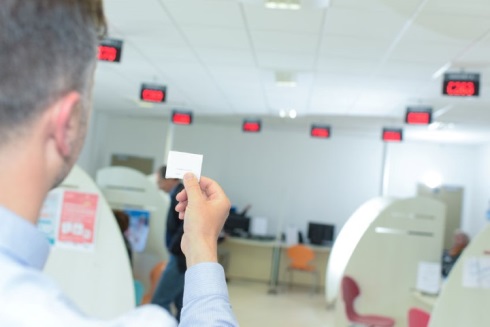 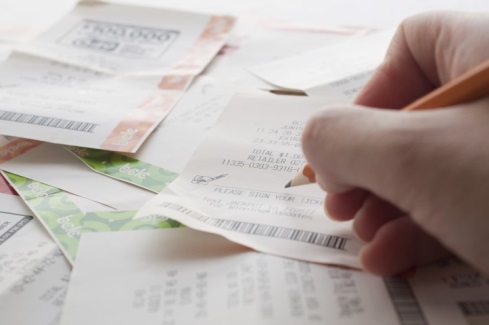 BETTING SLIP

Produce simple betting slips that are fit for purpose
QUEUE 
MANAGEMENT

Manage your queue in a structured & efficient manner
CT-S751  FRONT EXIT / LOADING 3” POS PRINTER
Specific Applications
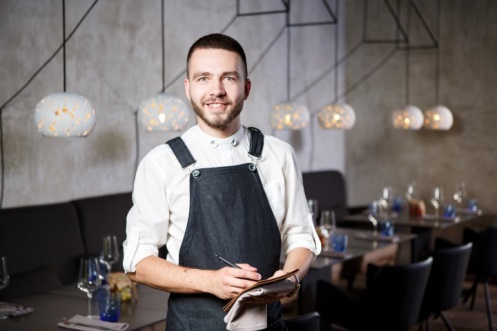 JOURNAL/DAILY REPORT

Complete important daily reports, like “end of day” slips
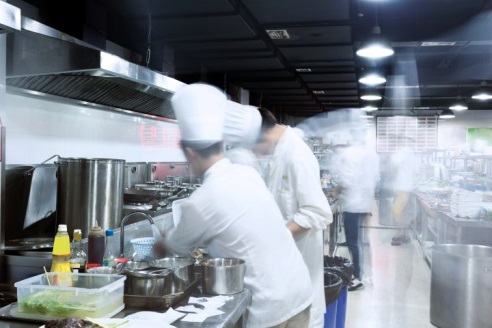 KITCHEN ORDERS

Take and fill kitchen orders quickly and accurately
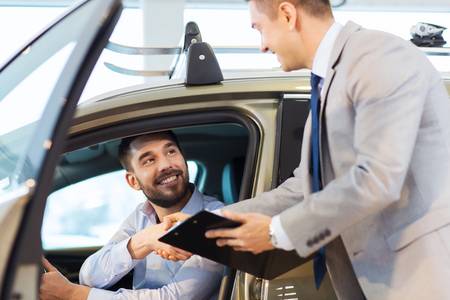 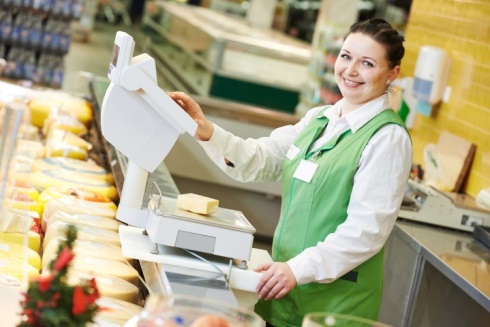 RENTAL SLIP

Provide all vital rental information needed for great customer service
WEIGHT SLIP

Record weights and prices of produce concisely and clearly.
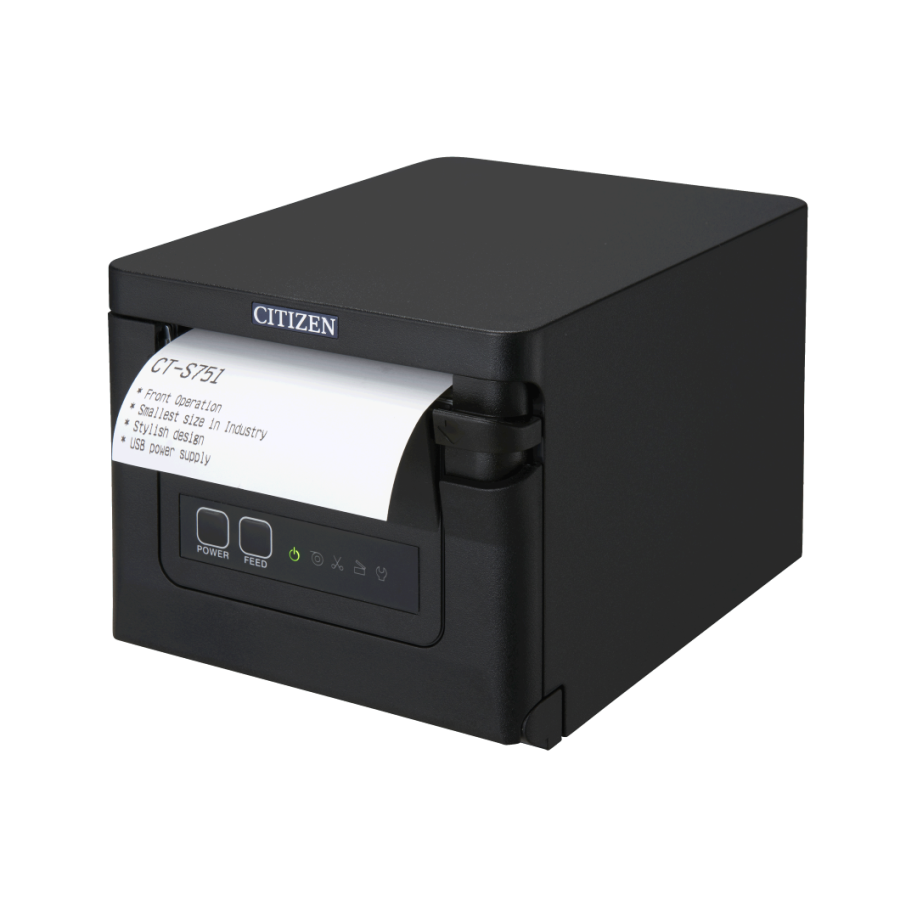 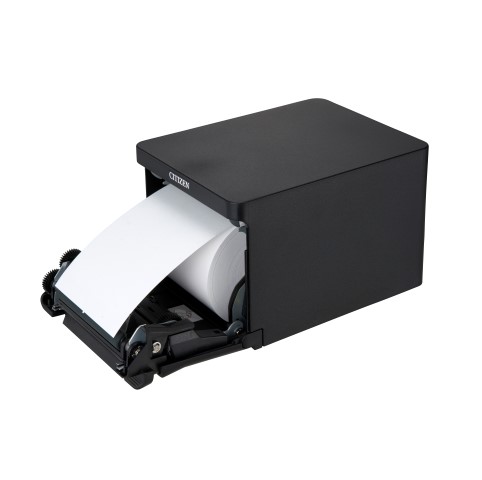 CT-S751
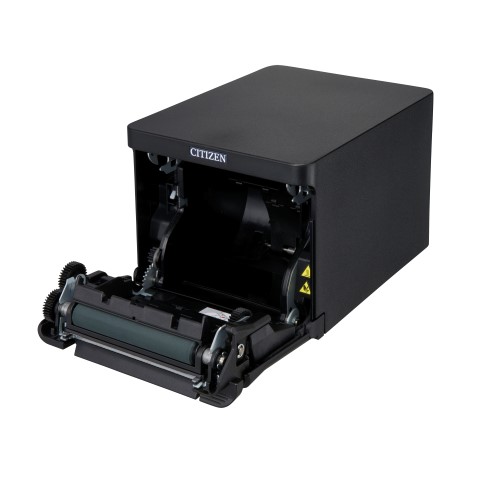 PRODUCT
IMAGES
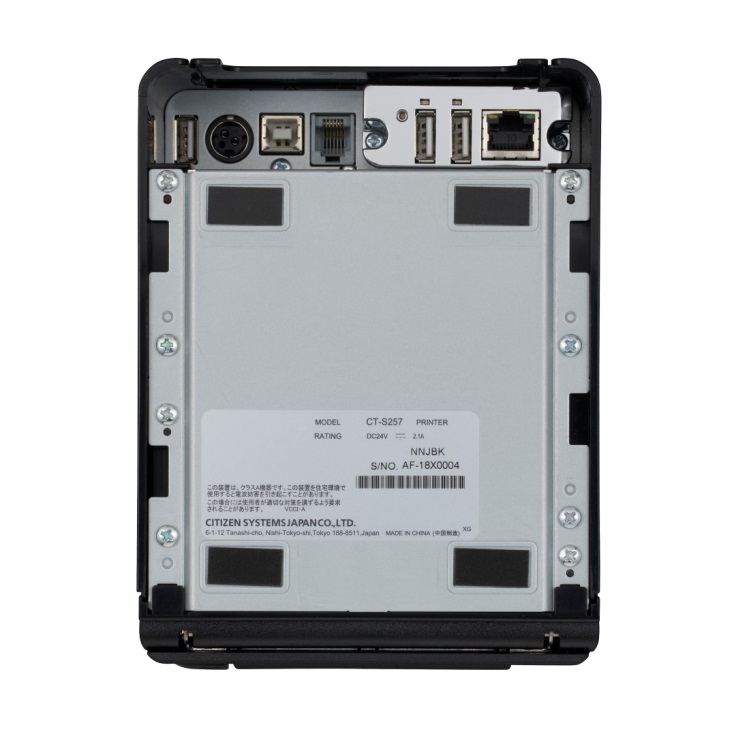 203 dpi Direct  Thermal 
Front exit / loading POS printer
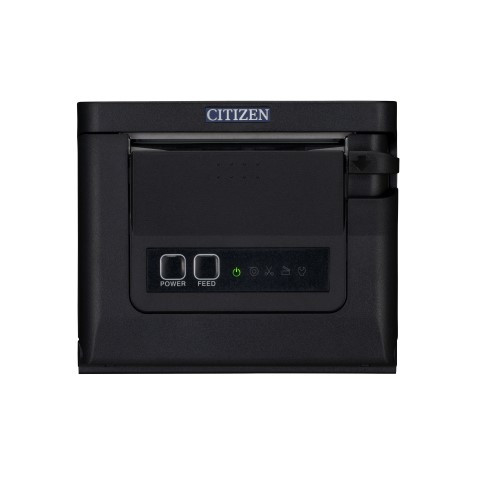 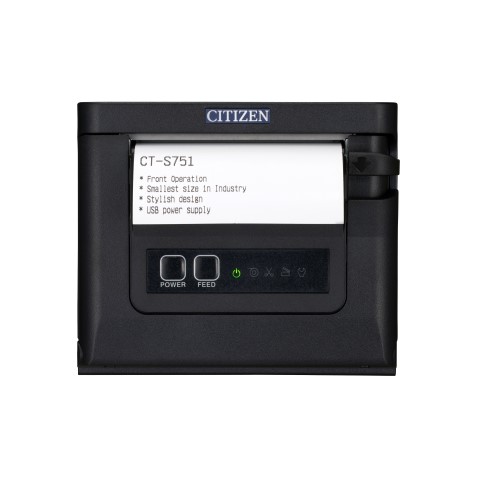 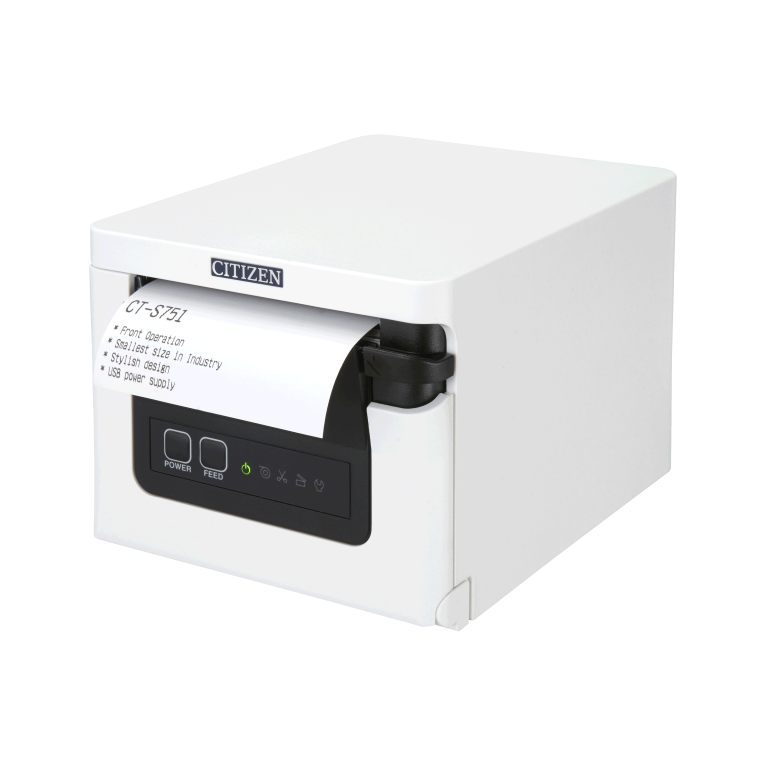 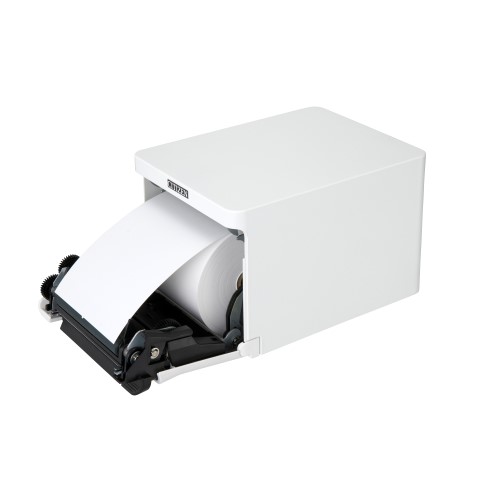 CT-S751
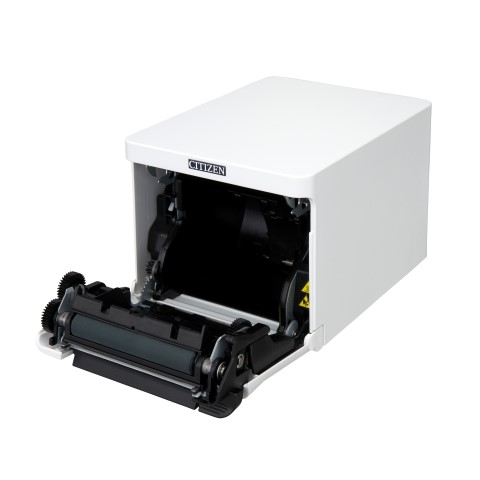 PRODUCT
IMAGES
203 dpi Direct  Thermal 
Front exit / loading POS printer
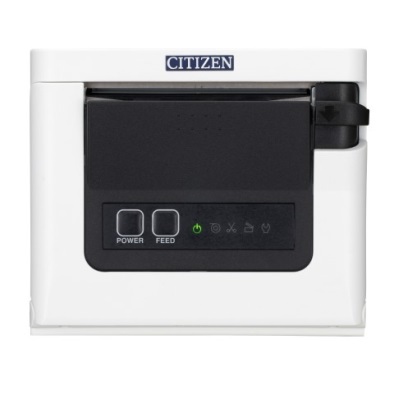 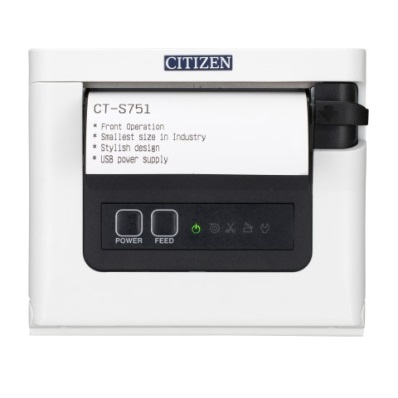 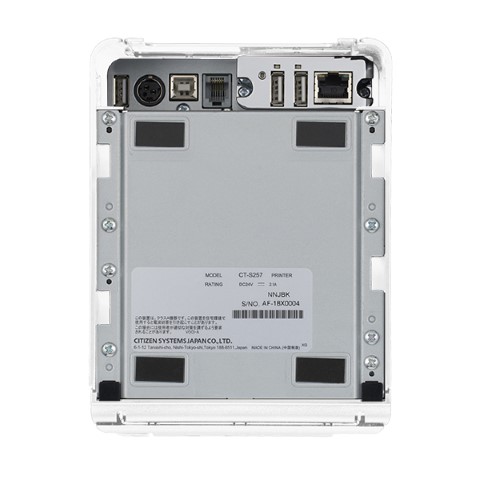 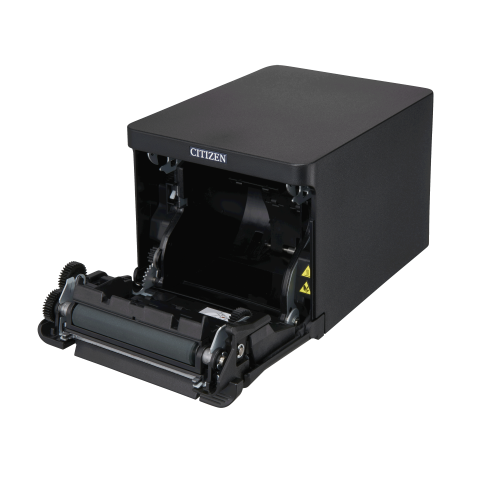 CT-S751
TECHNICAL
SPECIFICATIONS
Please refer to the Datasheet for full specs
CT-S751
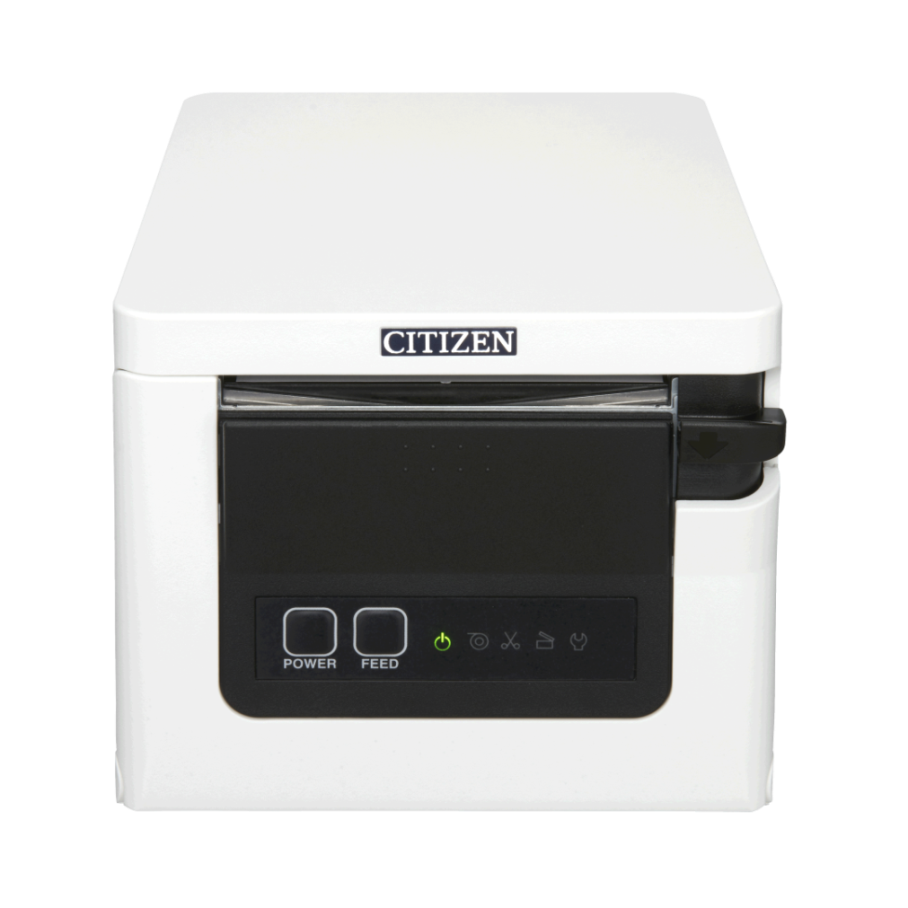 WHAT’S INSIDE
THE  BOX
CT-S751 printer
AC Adapter
2” media partition
Quick start guide
Power Cord
Interface cover panel
Sample 
media
CT-S751
WARRANTY
OPTIONS
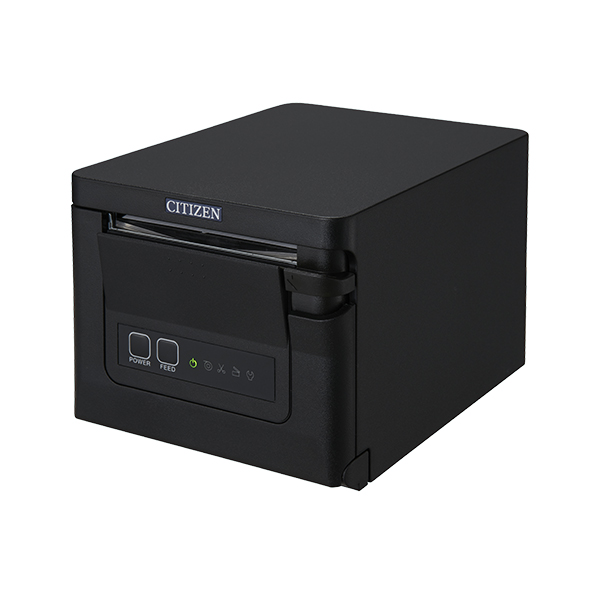 The following options are available for the 
CT-S751  to extend the standard 2 year warranty
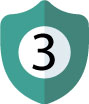 Full 3 years warranty cover
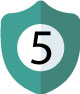 Full 5 years warranty cover
[Speaker Notes: Add  warranty price?]
CT-S751
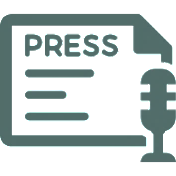 MARKETING
MATERIAL
OFFICIAL PRESS RELEASE
HIGH RES PRODUCT IMAGES
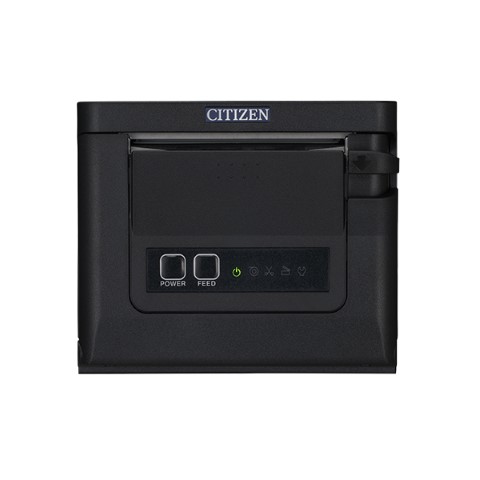 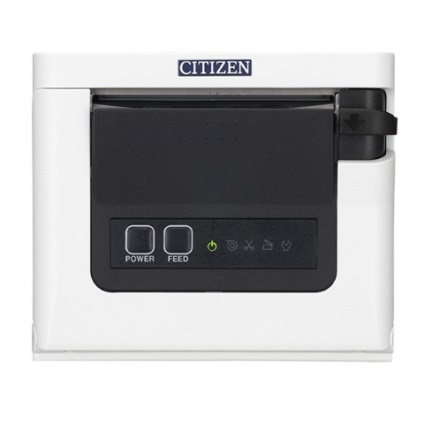 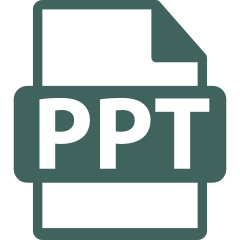 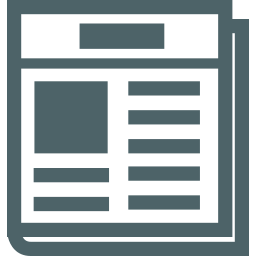 WEB GENERATED DATASHEET
PRODUCT PRESENTATION
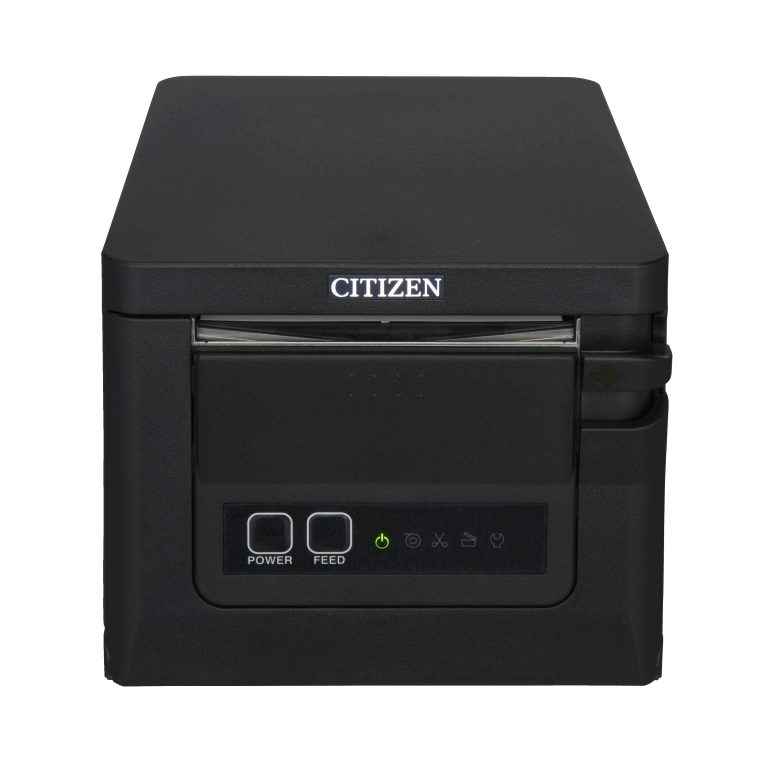 CT-S751
THANK YOU!
Please contact our sales experts to discuss your business needs
For marketing questions or product related inquiries please contact us at marketing@citizen-europe.com
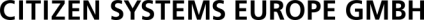 ICONS ATTRIBUTION
From www.flaticon.com 

icons made by Freepik
Network Interface Card
Cube
Roll
Durability
Fast/ speed
Business affiliate network 
Attractive 
Splash free 
Water drop
Wifi icon
Android icon
Shield



Profit icon made by Kiranshastry
Network icon made by Good Ware
Solar energy icon made by prettycons
Send to front icon made by Google
Usb to front icon made by Google
Bluetooth icon made by Smashicons
Apple Big Logo made by Plainicon
Car free icon made by mynamepong